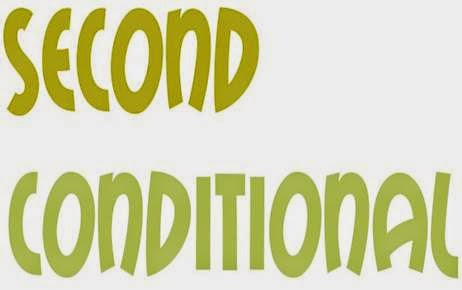 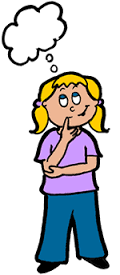 The Second Conditional is used to talk about 'impossible' situations.
if it snowed tomorrow, we would be happy.
If I spoke 10 other languages, 
I would be a tour guide. 
 (would, could, might, may)
If I were you, I would give up the smoking